Международная торговая политика и организации
Международная торговая политика
В общем виде международная торговля является средством, с помощью которого страны могут развивать специализацию, повышать производительность своих ресурсов и таким образом увеличивать общий объем производства. Суверенные государства, как и отдельные лица и регионы страны, могут выиграть за счет специализации на изделиях, которые они могут производить с наибольшей относительной эффективностью, и последующего их обмена на товары, которые они не в состоянии сами эффективно производить. В основе более углубленного изучения вопроса "Почему страны торгуют? " лежат два обстоятельства. Во-первых, экономические ресурсы - природные, человеческие, инвестиционные - распределяются между странами мира крайне не равномерно; страны существенно отличаются по своей обеспеченности экономическими ресурсами. Во-вторых, эффективное производство различных товаров требует различных технологий.
Виды международных торговых организаций
На данный момент в мире существуют следующие основные международные торговые организации: 
ЮНКТАД(Конференция ООН по торговле и развитию); 
ВТО(Всемирная Торговая организация);  
ГАТС(Генеральное соглашение по торговле услугами);
ОПЕК(Организация стран-экспортеров нефти).
Эмблемы ВТО и ГАТТ
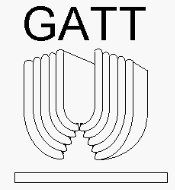 Роль ВТО и ГАТТ  в регулировании мировой торговли
Многостороннее регулирование международной торговли, прежде всего в плане снижения таможенных барьеров, осуществлялось в послевоенный период по линии Генерального соглашения по тарифам и торговле (ГАТТ) и его преемника – Всемирной торговой организации (ВТО).Генеральное соглашение по тарифам и торговле (ГАТТ) – крупнейшая международная организация, регулирующая таможенно-тарифные вопросы мировой торговли, была создана в Женеве в 1947 году. Это было время, когда США, укрепив свою экономику после Второй мировой войны, выступили за создание стабильных правил международной торговли, обеспечивающих возможность поступательного развития мирового товарооборота. В качестве главной идеи была предложена идея свободы торговли, т е. равенство всех участвующих сторон. Эта идея была конкретизирована в нескольких положениях.
Первое положение
1. Важнейшее положение – «режим наибольшего благоприятствования» – представляет собой тезис о необходимости соблюдения равенства и недискриминации всех участников внешней торговли. Это центральное положение формулируется как обязательство стран-участниц устанавливать на взаимно поставляемые товары пошлины не выше тех, которые были установлены по отношению к любой третьей стороне. Этот декларируемый тезис, однако, допускает исключения в случаях создания интеграционных группировок. На момент подписания ГАТТ исключения из этого принципа предоставлялись странам-колониям, связанным с метрополиями особыми соглашениями. Однако позднее, с распадом колониальной системы, ситуация с такого рода исключениями изменилась: развивающимся странам было предоставлено право пользоваться преференциальным таможенным режимом на односторонней основе, то есть без взаимного снижения ими пошлин на товары, импортируемые из промышленно развитых стран.
Второе положение
2. Следующий основополагающий принцип касается признания правомочности применения средств внешнеторгового регулирования. ГАТТ признает пошлины в качестве единственного приемлемого средства. Все остальные формы и методы применяться не должны, а в тех случаях, когда они применяются, это должно носить временный характер. При этом ГАТТ не рекомендует странам-участницам использовать квоты, а также экспортные и импортные лицензии. Основная задача ГАТТ здесь – сокращение таможенных пошлин. В 1945–1947 годах средняя величина таможенных пошлин в развитых странах составляла 40–60%, а по некоторым товарам (например, химическим) достигала 70–90%. Постоянная активная работа по снижению таможенных барьеров позволила сократить их величину до 3–5% к концу 80-х годов.
Третье положение
3. Третий важнейший аспект деятельности ГАТТ касается принципов принятия решений и действий. Это отказ от односторонних действий в пользу переговоров и консультаций. Страны-участницы берут на себя обязательство не осуществлять односторонние действия, связанные с ограничением свободы торговли. Все решения принимаются только в рамках взаимных торговых переговоров. Всемирная торговая организация (ВТО), преемница ГАТТ, начала свою деятельность с января 1995 года. На современном этапе ВТО призвана регулировать экономические взаимоотношения стран-участниц на основе пакета соглашений так называемого Уругвайского раунда многосторонних торговых переговоров (1986–1994 гг.). ВТО функционирует также, как и ГАТТ, но осуществляет надзор за более широким спектром торгово-политических соглашений и имеет гораздо больше полномочий благодаря совершенствованию ряда процедур принятия решений.
ВТО
ВТО - Международная организация, регулирующая мировую торговлю. Является правопреемником Генерального соглашения по тарифам и торговле (ГАТТ). Образована в соответствии со специальным Соглашением о создании ВТО, достигнутым в итоге Уругвайского раунда многосторонних переговоров в рамках ГАТТ. Начала функционировать с 1 января 1995 г. Основной орган - сессия, проводимая дважды в год. Действует Совет, создаваемый из представителей всех стран-членов, а также Секретариат, штаб-квартира - в Женеве. Правовой основой ВТО является ГАТТ в редакции 1994 г., Генеральное соглашение по торговле услугами (ГАТС) и Соглашение по торговым аспектам прав интеллектуальной собственности (ТРИПС). Членом ВТО может стать любая страна, принимающая обязательства всего пакета документов, которые являются ее правовой основой (за исключением четырех ранее заключенных соглашений в рамках ГАТТ). В конце 1996 г. членами ВТО стали 130 стран и еще 30 стран выразили заинтересованность вступить
Роль ВТО
Центральная задача ВТО – либерализация мировой торговли путем последовательного сокращения уровня импортных пошлин, а также устранения различных нетарифных барьеров. В своей деятельности она исходит из того, что расширение международного обмена позволит наиболее оптимально использовать мировые ресурсы, обеспечит стабильность экономического развития всех стран и сохранение окружающей среды. 

Страны–члены ВТО принимают на себя обязательство выполнять 18 соглашений и юридических инструментов, объединенных термином «многосторонние торговые соглашения». Таким образом, ВТО представляет собой своеобразный многосторонний контракт (пакет соглашений), нормами и правилами которого регулируется свыше 90% всей мировой торговли товарами и услугами.
Пакет соглашений ВТО
Упомянутый пакет соглашений включает:
– соглашение об учреждении ВТО;
– многосторонние соглашения по торговле товарами;
– генеральное соглашение по торговле услугами (ГАТС);
– соглашение о торговых аспектах прав на интеллектуальную собственность (ТРИП);
– соглашение по торговым аспектам иностранных инвестиций (ТРИМ);
– договоренность о правилах и процедурах, регулирующих разрешение споров;
механизм обзора торговой политики;
– многосторонние соглашения с ограниченным участием, то есть обязательные только для присоединившихся членов ВТО по торговле гражданской авиатехникой, правительственным закупкам, молочным продуктам и по говядине.
Регулирование международной торговли
По мере развития мировой торговли все более актуальным становился вопрос участия государства в этом процессе. На сегодня сформировались и реализуются две концепции государственного отношения к мировой торговле : протекционизм ,  фритрейдерство
Идея протекционизма во внешней торговле сформулирована меркантилистами еще в XV-XVII вв. Суть ее в следующем: в интересах собственного национального производства государство активно регулирует внешнюю торговлю, всячески поощряя экспорт и ограничивая импорт.
В период промышленной революции широко распространилась концепция свободной торговли - фритредерство. Согласно ей государство проводит политику либерализации внешней торговли, открывая внутренний рынок для иностранных товаров, капитана и рабочей силы.
В реальной жизни государство в своей внешнеторговой политике вынуждено создать элементы и протекционизма, и фритредерства. Так или иначе, но сегодня государство должно не только провозглашать концепцию своей политики во внешней торговле, но и реально осуществлять меры по ее реализации, используя различные инструменты. Как правило, их делят на две группы.
Инструменты и методы регулирования торговли международными экономическими организациями
Виды таможенных пошлин:
1. По объекту обложения: Импортные. Экспортные. Транзитные
2. По способу взимания: Адвалорные. Специфические, Комбинированные.
3. По характеру: антидемпинговые, компенсационные, сезонные.
4. По стране происхождения товара: Минимальные. Максимальные. Преференциальные. Карательные
5. По характеру происхождения: Автономные и конвенционные (договорные).
6. По способу развития: простой и сложный таможенный тариф.
7. По типам ставок: постоянные и переменные (ступенчатые) пошлины.
8. По способу вычисления – эффективные и номинальные таможенные тарифы.
Нетарифные методы
– любые распоряжения центральных и местных властей, методы реализации законов, постановлений и иных нормативных актов, которые воздействуют на экспорт и импорт товаров (объем, товарную структуру, цены, конкурентоспособность), а также на порядок перемещения товаров через таможенную границу
Количественные
– определяют количество и номенклатуру товаров, разрешенных к экспорту или импорту:

 Квотирование – ограничение экспорта или импорта товара определенным количеством или суммой на определенный период

Запрет, эмбарго, разрешительный порядок ввоза-вывоза - квота, полностью запрещающая субъектам (кроме государства и уполномоченных им субъектов) внешнюю торговлю теми или иными товарами по соображениям национальной безопасности, охраны здоровья и жизни людей, животных и растений, сохранения культурного наследия, соблюдения общественной морали и правопорядка

Лицензирование – выдача государством разрешений на экспорт или импорт товара в установленных количествах за определенный период

· “Добровольное ограничение экспорта” - обязательство одного из торговых партнеров ограничить или не расширять экспорт, принятое в рамках официального межправительственного или неофициального соглашения о введении экспортных квот
Скрытые:
· Технические барьеры – это комплекс мер по обеспечению соответствия импортных товаров установленным законодательством требованиям стандартизации и сертификации, требованиям к упаковке и маркировке, экологическим, медицинским и санитарно-ветеринарным нормам.

· Политика в рамках государственных закупок - метод торговой политики, требующий от государственных органов и предприятий покупать определенные товары только у национальных фирм

· Требование о содержании местных компонентов - метод, тесно связанный с государственными закупками, законодательно устанавливающий долю конечного продукта, которая должна быть произведена национальными производителями, если такой продукт предназначается для продажи на внутреннем рынке.
Финансовые:
Субсидия - денежная выплата, направленная на поддержку национальных производителей и косвенную дискриминацию импорта

 Экспортный кредит – финансовый метод нетарифного регулирования (разновидность косвенного субсидирования), предусматривающий финансовое стимулирование государством развития экспорта национальных предприятий

Демпинг - продвижение товара на внешний рынок за счет снижения экспортных цен ниже нормального уровня цен, существующего в этих странах (крайняя форма экспортного субсидирования) – запрещен в рамках ВТО
Особые
Особые– защитные меры в форме временной импортной таможенной пошлины, применяемой в случаях, когда импорт товара причиняет “серьезный ущерб” какой-либо отрасли, или существует “явная неизбежность” возникновения ущерба с целью предоставления национальным производителям возможности приспособиться к ведению открытой конкурентной борьбы, временно защитить их от иностранной конкуренции:

Специальные пошлины – в ответ на ущерб или угрозу ущерба отечественным производителям товаров или в ответ на дискриминацию, ущемляющую интересы страны.

Компенсационные пошлины – в ответ на субсидирование импортных товаров.

Антидемпинговые пошлины – в ответ на демпинг